Private School Proportionate Share: IDEA Fiscal Requirements
1
Adapted from materials provided by WestEd
Session Objectives
Increase understanding of program and fiscal requirements related to parentally-placed private school children with disabilities.
Understand the Proportionate Share calculation.
Identify allowable and unallowable expenditures.
Locate resources available to help ensure compliance with equitable services under IDEA.
2
Overview
Introduction to the law
What is proportionate share? 
LEA (AU in Colorado) responsibilities 
Proportionate share calculation 
Determine allowable costs 
Common questions and answers
3
Introduction
Individuals with Disabilities Education Act (IDEA) 

• IDEA is designed to meet the unique needs of children with disabilities and prepare them for further education, employment, and independent living.
IDEA provides benefits to children with disabilities in        public schools; and 
Requires school districts to make accommodations and services available to children with disabilities enrolled by their parents in nonpublic (private) schools.

IDEA 34 CFR §300.301
4
[Speaker Notes: Refer participants to the link for specific IDEA details]
Definition of Parentally-Placed Private School Children with Disabilities
§300.130 Definition of parentally-placed private school children with disabilities. 

Parentally-placed private school children with disabilities means,
children with disabilities enrolled by their parents in private schools or facilities, including those that are religious, that meet the definition of elementary school in §300.13 or,
secondary school in §300.36, other than children with disabilities covered under §§300.145 through 300.147 (children placed or referred by public agencies).
5
What is Proportionate Share?
Proportionate Share is a portion of a district’s IDEA Part B entitlement grants allocated to provide equitable services to eligible parentally-placed students who are privately educated in a district’s geographic boundaries, regardless of where the students live. 
Portion: amount calculated based on the number of eligible students. 
Equitable Services: special education and related services, including direct services that meet the identified needs of the child.
Eligible: students ages 3-21 identified with a disability under IDEA.
6
Proportionate Share
To ensure the provision of equitable services for parentally-placed private school children with disabilities, each AU is required to determine: 
The number of eligible children with disabilities enrolled by parents in private schools within the AU’s jurisdiction regardless of refusal of services,
Calculate a Proportionate Share amount of IDEA school-age and preschool funds; and 
After consultation, expend the Proportionate Share of its IDEA Part B federal funds to provide equitable services to parentally placed children with disabilities.
7
Proportionate Share (children aged 3-21)
Each AU must spend an Equal Proportion of the AU's total subgrant under section 611 and 619 of the IDEA as the,

number of students with disabilities,
aged 3 through 21 who are enrolled by their parents in private school settings, including religious, elementary, and secondary schools,
located in a school district served by the AU,
as compared to the total number of children with disabilities aged 3 through 21 in the jurisdiction of the AU.
8
AU Responsibilities
Each AU has the responsibility for,

conducting child find obligations for children within their boundaries (34 CFR §300.131),

conducting initial evaluations and determining eligibility for children suspected of having a disability under IDEA (34 CFR § 300.132),

 conducting reevaluations for children with disabilities (34 CFR §300.303(a)),

determination and provision of equitable services (34 CFR §§300.137-300.138),

offering a provision of FAPE in the public-school setting for children identified with a disability in the public-school setting (34 CFR §300.8),
9
AU Responsibilities (cont’d. 1)
Each AU has the responsibility for, 

consultation with private schools (34 CFR §300.134),

written affirmation of timely and meaningful consultation (34 CFR §300.135),

data collection requirements (34 CFR §300.132(c)),

service plans for children with disabilities receiving equitable services (34 CFR §§300.132(b), 300.137(c) and 300.138(b)).
10
AU Responsibilities (cont’d. 2)
Each AU has the responsibility for, 

permission for delivery of services at the private schools by AUs, to the extent consistent with law (34 CFR §300.139(a));
determination of the proportionate share of federal IDEA funds to be spent on equitable services (34 CFR §300.133); 
non-availability of an individual entitlement of parentally placed private school students to special education and related services (34 CFR §300.137(a)); and 
complaint procedures for private school officials regarding consultation (34 CFR §300.136).
11
AU of Residence vs AU of Attendance
AU of Residence
 Required 
Child Find 
Data submission
Offer of FAPE 
Evaluation if requested

Optional 
Provision of services
AU of Attendance
Child Find 
Consultation 
Written Confirmation of Consultation 
Child count 
Evaluation
Determination of Eligibility
Provision of services
12
BOCES Information
BOCES are responsible for all aspects of Proportionate Share, including monitoring their region for newly opened private schools. 
BOCES should collaborate with member districts to ensure that all referrals for child find are being passed to the BOCES for follow-up. 
It is the BOCES’ responsibility to perform the required consultation and any relationship building that is needed to have a solid working relationship with the private schools
13
Consultation
14
Required Points for Consultation
IDEA requires,

AUs ensure leaders of private schools and representatives of parents of parentally-placed private school children with disabilities have opportunities to engage in “timely and meaningful” consultation about the opportunity to access special education.
“Timely and meaningful” consultation requires AUs to invite and consult with representatives of the private schools and parents of privately enrolled students who are educated within the geographic boundaries of the AU. (34 CFR § 300.134.)
All private schools must be invited to participate in the consultation even if they have expressed no interest in participation.
15
Required Points for Consultation (cont.)
Consultation must occur before providing proportionate share services and allow input from representatives on the types of services to be provided and the method of delivery of services. 
During consultation, the AU must discuss all of the following areas.
Child Find and Evaluation
Determination of Proportionate Share
Consultation Process, Methodology, and Schedule
Determination of Services and Methods of Provision
16
[Speaker Notes: Talking Points:

Child Find and Evaluation:
The Child Find process for privately-enrolled students and how parents, teachers, and private school officials are to be informed about this process
How parentally-placed private school children suspected of having a disability can be evaluated for eligibility and offered equitable participation in special education services
Determination of Proportionate Share:
The amount of funds available under proportionate share requirements and how proportionate share was determined
The consultation process, methodology, and schedule for the year:
The process used to provide private schools and parents with opportunities for input throughout the school year
Determination of services and their method(s) of provision:
A discussion of student needs and possible types of special education and related services that can be provided either directly or through alternative service delivery mechanisms
Federal grant funds can be used to provide services on the grounds of private schools
If the amount of proportionate share grant funds are insufficient to serve every student, a discussion of how the AU will apportion the services among eligible students. The AU may choose to supplement the proportionate share with additional grant funds or with state or local funds, including funds provided for this purpose by the private school.]
Calculating AU Obligation for Proportionate Share
17
Child Count and the Calculation of Proportionate Share
After timely and meaningful consultation, the AU must, 

determine the number of parentally placed private school children with disabilities attending private schools located in the AU’s boundary,
this must include the total number of students ages 3-21 (regardless of receiving services).
For 611 funds all eligible children 3-21 must be included 
For 619 funds all eligible children 3-5 must be included 
provide a proportionate share of services as agreed upon through the consultation process.
18
Proportionate Share Calculation
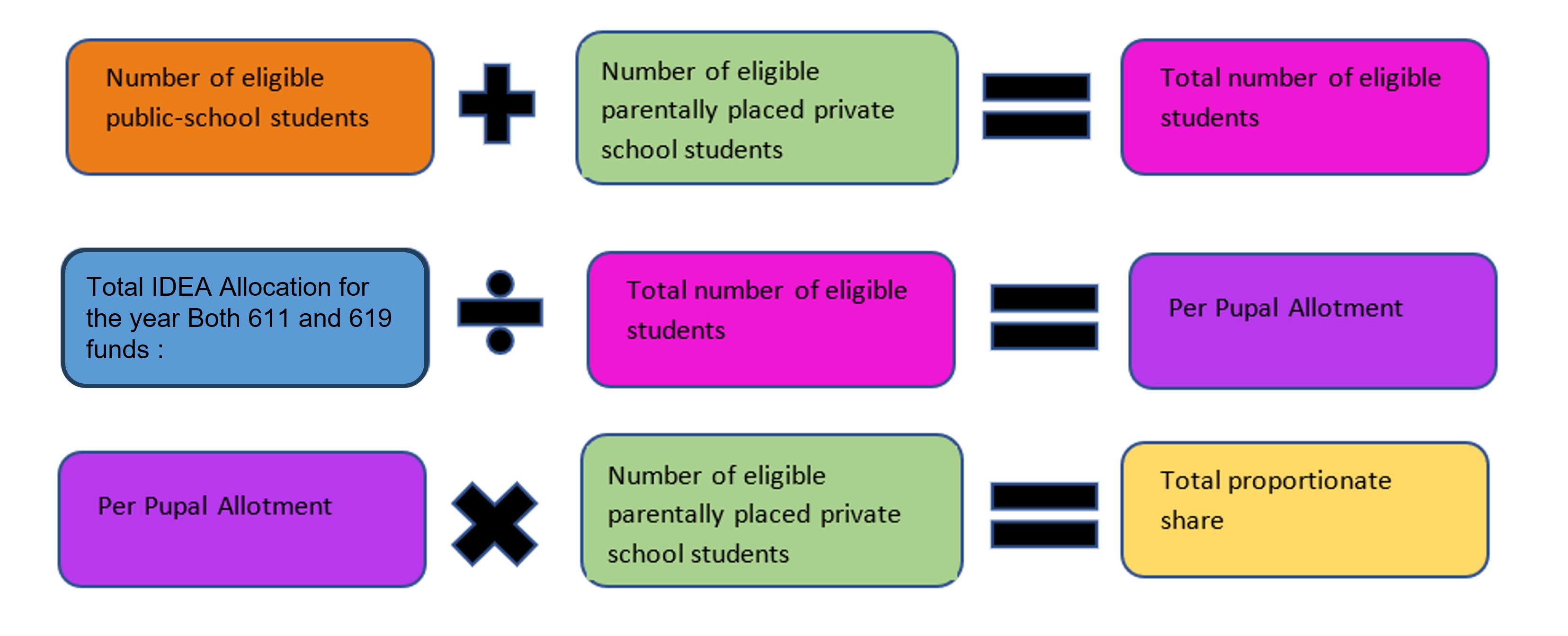 19
Additional Funding Considerations
The calculation for Proportionate Share must be done before other calculations that might affect the allocation.
Early intervening services  
Other allowable reductions 

If the Proportionate share can not be expended and additional consultation is ineffective, then the amount can be used by the AU 
Documentation must be maintained demonstrating the attempted reconciliations and reasons that it was unsuccessful.
20
Use of Funds
21
Allowable Use of Funds
Federal IDEA funds must be expended first for services to eligible private school students. 
No child find activities -including initial assessment and determination of eligibility, can be assessed to the proportionate share the AU is required to spend. 
If you use contracted employees to provide services, the administrative component of the contract may not be used against the private school reserve.
Funds may not be used to finance existing instructional services or to benefit the private school. 
Funds must be used to meet the special education and related services needs of eligible students and not the needs of a private school or the general needs of private school students.
22
Property, Equipment, and Supplies
The AU must control and administer any funds used to provide services to eligible private school students. 
The AU must hold title to and administer materials, equipment, and property purchased with IDEA funds for eligible students. 
Equipment and supplies may be placed in a private school for the duration of time needed by eligible students.
The AU must ensure that any equipment and supplies placed in a private school are only used for Part B purposes and can be removed from the private school without remodeling the facility. 
The AU must remove any equipment and supplies when such equipment and supplies are no longer needed for Part B purposes or when removal is necessary to avoid unauthorized use of such items. 
The AU may not use Part B funds for repairs, minor remodeling, or construction of private school facilities.
23
Use of Personnel
Public school personnel may provide services at sites other than the public school if those services are necessary for eligible students and are not normally provided by the private school. 
IDEA funds may not be used to provide separate classes on the basis of school enrollment or religion of the students when the classes are at the same site, and the classes include both public and private school students.
The AU may pay for the services of private school personnel only if those services are performed outside of regular hours of duty and the employee is under the supervision and control of the AU.
24
Questions to Consider
Will the cost meet the educational and related service needs of an eligible student with a disability? (Must be “Yes”)
Does the cost include child find or assessment?  (Must be “No”)
Will the cost benefit the private school, general education students, or finance already existing programming? (Must be “No”)
Will the AU control and administer the proportionate share funds? Programming? ( Must be “Yes”)
25
Common Questions
26
Questions and Answers
Why is it important to identify the number of parentally placed private school children with disabilities located in the AU where the private school is located? 

An accurate count of the number of eligible private school children aged 3-21 with disabilities enrolled by their parents in private schools located in the AU is needed to calculate the proportionate share of Part B funds that the AU must expend annually for services for parentally placed private school children with disabilities.
27
Questions and Answers (cont’d 1)
Must the proportionate amount of Part B funds be used only for direct services to parentally placed private school children with disabilities? Is it permissible to use funds for this population on other services, such as consultative services, materials, equipment, or training? 

IDEA does not require an AU to spend the proportionate share only for direct services. Rather, through the consultation process described in 34 CFR §300.134, a determination must be made about how the available amount of funds will be utilized so that the parentally placed private school children with disabilities designated to receive services can benefit from the services offered.
28
Questions and Answers (cont’d 2)
If an AU does not expend the entire proportionate share of Part B funds on children with disabilities placed by their parents in a private school, what must the AU do with those unexpended funds? 

If an AU has not expended all of the proportionate share of its Part B subgrant by the end of the fiscal year for which Congress appropriated the funds, the AU must obligate the remaining funds for special education and related services to children with disabilities placed by their parents in private schools during a carry-over period of one additional year.
29
Questions and Answers (cont’d 3)
If an AU does not expend the entire proportionate share of Part B funds on children with disabilities placed by their parents in private schools by the end of the carry-over period, should the AU return the unexpended funds to the SEA to be spent by the SEA or reallocated to another LEA? 

No. If, after the carry-over period, the AU is unable to expend the entire proportionate share and assuming the AU complies with the child find, consultation, and other requirements related to parentally placed private school children with disabilities in 34 CFR §§300.129 through 300.144, 
The AU may use the unexpended funds - at the end of the period during which the funds may be spent on parentally placed private school children - to pay for other allowable Part B expenditures for that same AU. This situation should be the exception.
30
Questions and Answers (cont’d 4)
May an AU expend more than the proportionate share of Part B funds on children with disabilities placed by their parents in private schools? 
Yes. Nothing in the IDEA prohibits an AU from expending more than the proportionate share. Each AU is required to spend a minimum amount of its subgrant under Part B of the IDEA for children with disabilities placed by their parents in private schools. Q & A on Serving Children with Disabilities Placed by Their Parents in Private Schools.
https://sites.ed.gov/idea/files/Private_School_QA_A pril_2011.pdf
31
Additional Resources
U.S. Department of Education IDEA Topic Areas Website: https://sites.ed.gov/idea/regs/b/appendix-b 
Questions and Answers on Serving Children with Disabilities Placed by Their Parents in Private Schools (April 2011): https://sites.ed.gov/idea/files/Private_School_QA_April_2011.pdf 
IDEA Provisions Related to Children with Disabilities Enrolled by Their Parents in Private Schools (2022): https://sites.ed.gov/idea/files/QA_on_Private_Schools_02-28-2022.pdf
National Center for Education Statistics database to search for private schools, available at:  https://nces.ed.gov/surveys/pss/privateschoolsearch/
Certification Link
Please have every attendee from your AU complete this form. 
https://app.smartsheet.com/b/form/ae079dad90044abdbd5c54a76962dcb5
33
Contacts
Kathryn Hunt 
Fiscal Monitoring Specialist
Hunt_k@cde.state.co.us 

Nicholas Smosna
Special Education Monitor and Technical Assistant Consultant
Smosna_n@cde.state.co.us

Kerry Whitmore
Supervisor General Supervision and Monitoring
Whitmore_k@cde.state.co.us
34